מערכת שידורים לאומית
מאיפה באה הכפירה?
שם המורה: חנה ריקלין
אמונה בשעת משבר פרק ד
משבר הכפירה והחילון
מה נלמד היום
הרס"ג – מהם מניעי הכפירה?
הרב ישראלי – מהי משמעותה של הכפירה? 
הרב קוק – האם הכפירה יכולה להעיד על תהליך חיובי?
רב סעדיה גאון
בבל ומצריים, 942-822
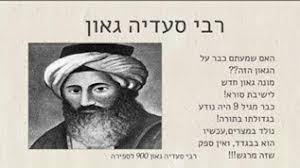 שמונה הסיבות בגללן בני האדם כופרים
א. עצלות בתחום הרוחני
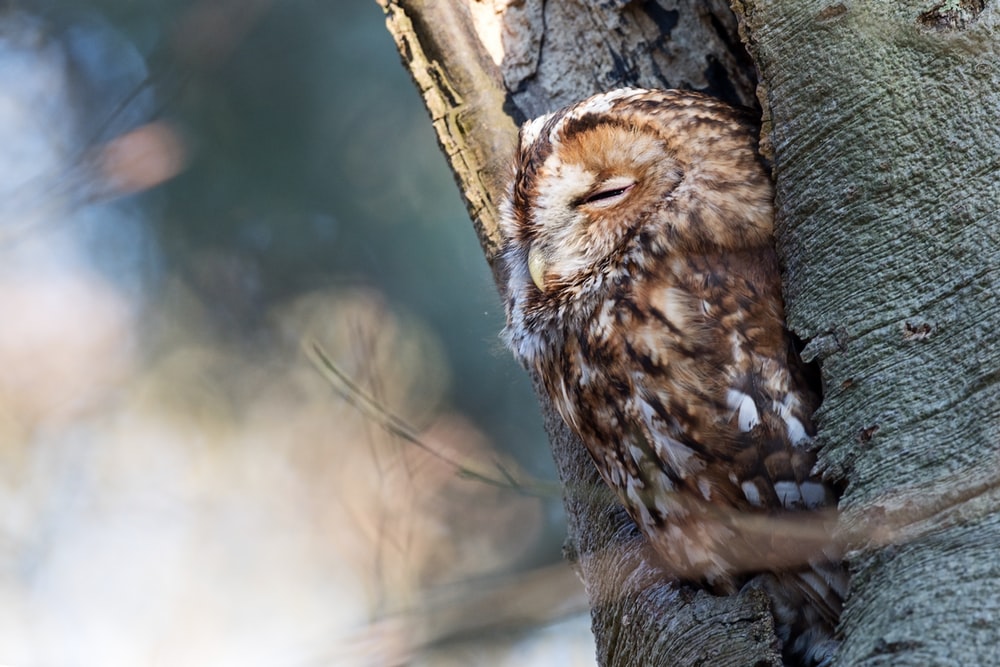 שמונה הסיבות בגללן בני האדם כופרים
ב. יהירות שיסודה בסכלות וטיפשות ללא הבנת התוצאה
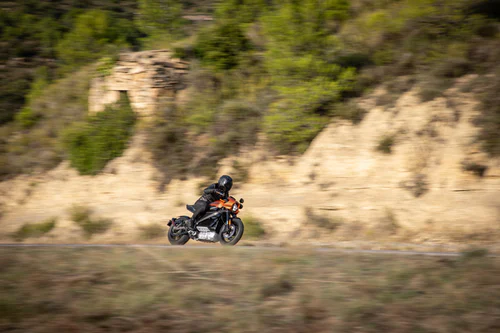 שמונה הסיבות בגללן בני האדם כופרים
ג. התאוות גורמות לאדם לא לחשוב
שמונה הסיבות בגללן בני האדם כופרים
ד. הסתפקות במועט בלמידה ובהתבוננות
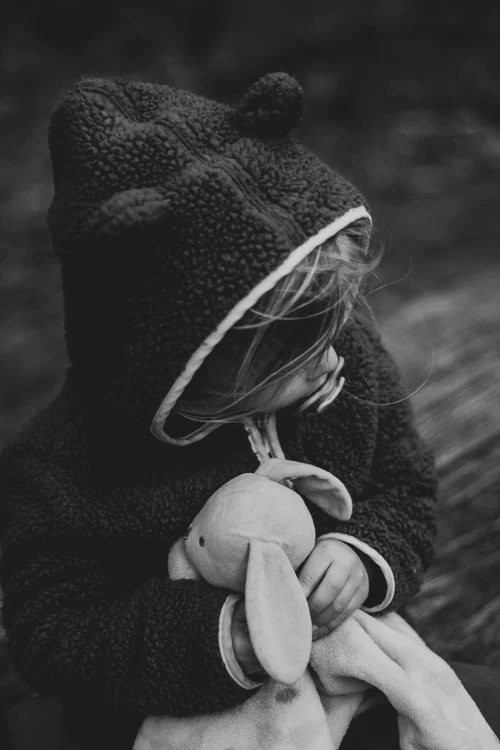 שמונה הסיבות בגללן בני האדם כופרים
ה. חוצפה וגסות אינן מאפשרות לאדם להבין שיש כאן חכמה שהיא מעבר להשגתו
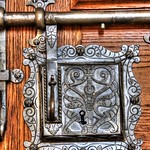 שמונה הסיבות בגללן בני האדם כופרים
ו. השפעת דברי הכופרים
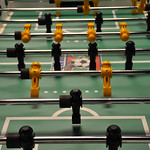 שמונה הסיבות בגללן בני האדם כופרים
ז. הוכחה חלושה ששמע מאחד מהמאמינים
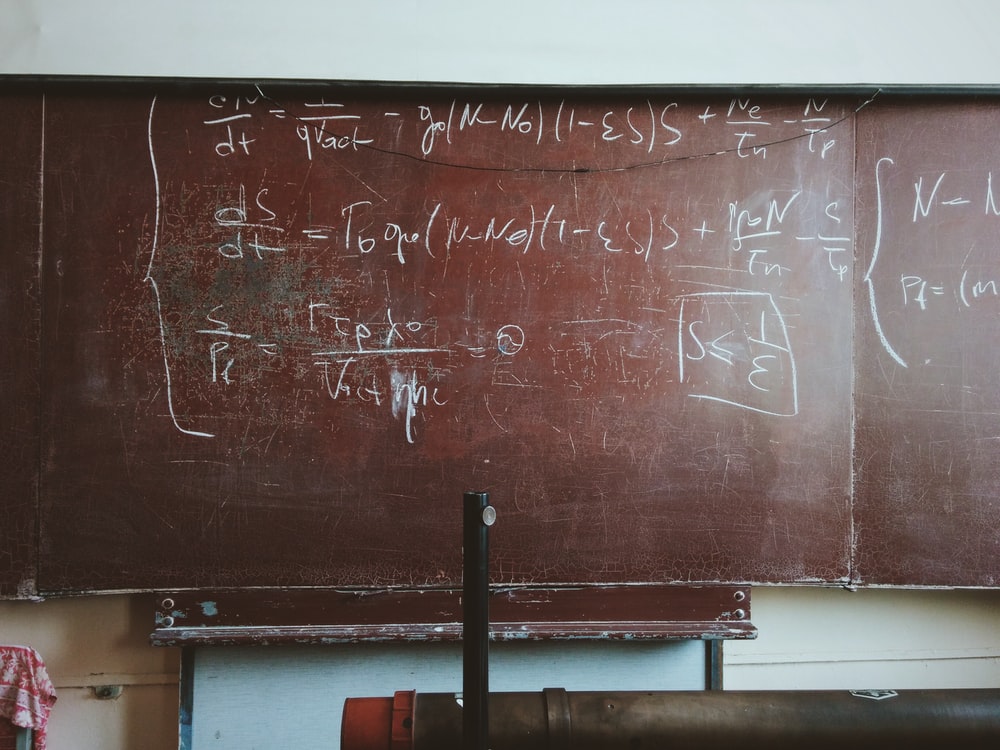 שמונה הסיבות בגללן בני האדם כופרים
ח. שנאה לאדם מאמין מובילה לשנאת אלוקים
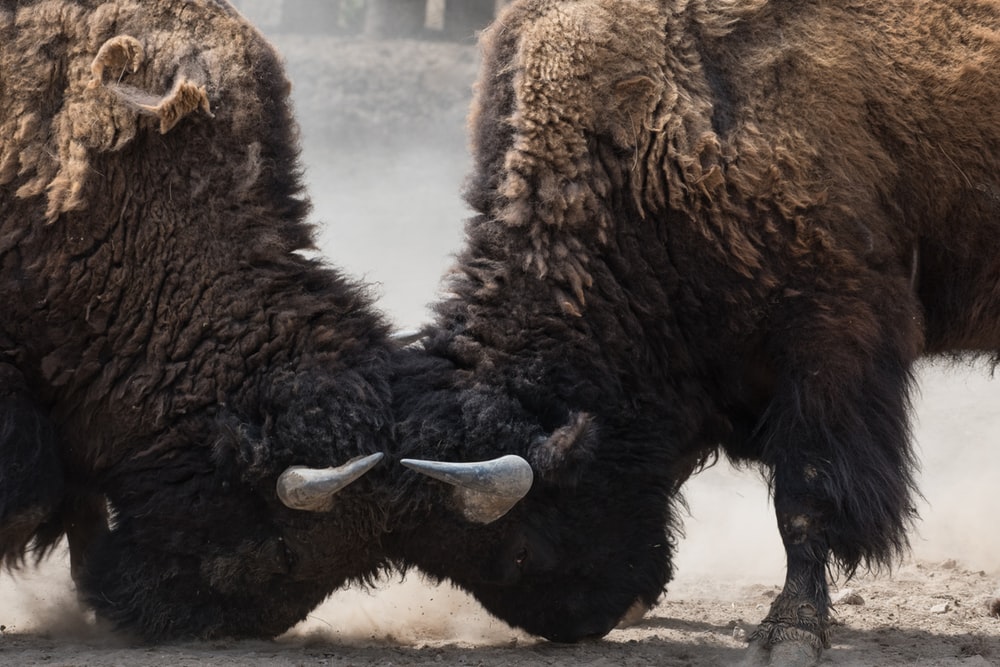 ייעודו של הספר "אמונות ודעות"
עבור אדם אשר מתמודד עם שאלות מהותיות באמונה 
והסיבות לכפירתו אינן הסיבות מקריות אשר הוזכרו קודם
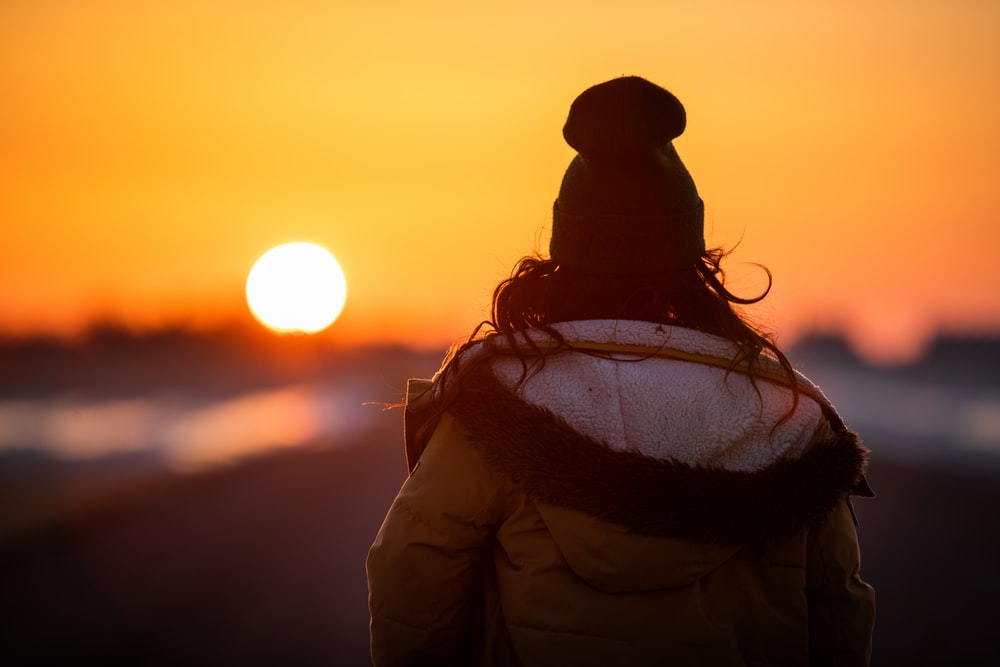 הרב שאול ישראלי
ישראל, 1909-1995
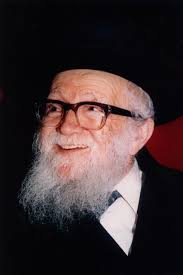 כפירה באלוקים=כפירה בצלם אלוקים שבאדם ובמוסר
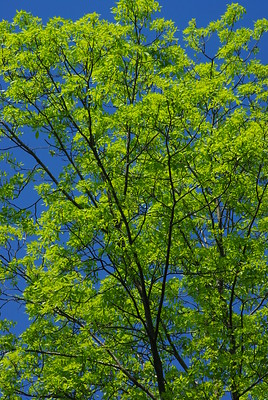 שתי תנועות פילוסופיות צמחו מתפיסת הכפירה באלוקים ובמוסר
קרל מרקס 
"על הלחם לבדו יחיה האדם"
פרידריך ניטשה 
"האדם העליון"
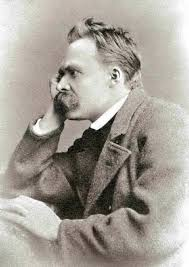 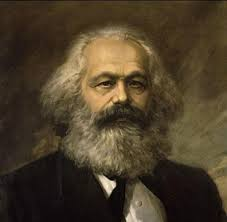 למרות שהכפירה אינה טבעית לעם ישראל, היא הואצה בשל שתי סיבות
''כוחי ועוצם ידי'' בעקבות המודרנה
השפעת העמים בגלות
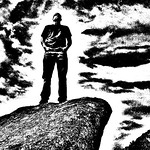 שאלת בגרות על המקור של הרב ישראלי
"הכפירה (...) היא בעומקו של דבר, לא רק כפירה באלוקים, אלא גם כפירה בצלם האלוקים אשר באדם. היא מוכרחה לכפור בקיומה של נשמה חצובה מתחת כיסא הכבוד"
1. הסבר מהי המשמעות של "כפירה בצלם אלוקים אשר באדם".
2. על פי הרב ישראלי, מדוע התחזקו גורמי הכפירה דווקא בתקופה המודרנית?
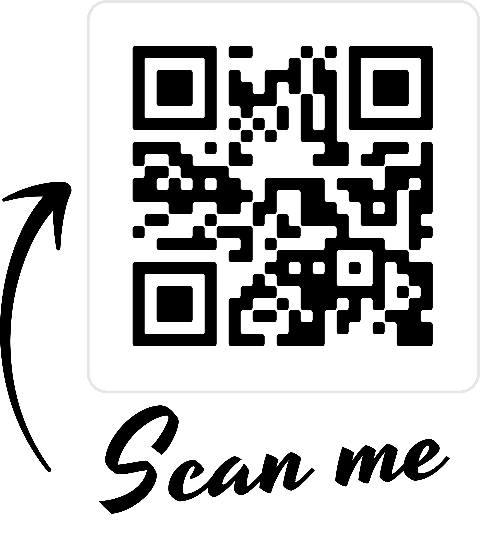 הפסקה 
נשוב עוד 10 דקות
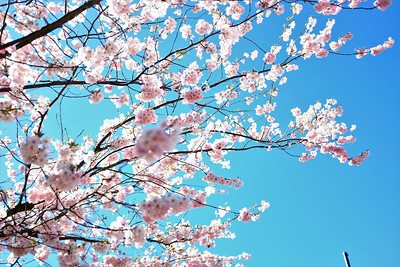 גורמי הכפירה
1. תאוות האדם - החיים נדמים קלים ונוחים בלי אלוקים ובלי הדת
2. האדם אינו מעוניין להיות כפוף לכוח עליון
3. יצר הקנאה לא מאפשר לאדם להאמין שקיימת יישות אלוקית אינסופית
טעויות נפוצות המביאות לכפירה
1. הכרות עם חסרונן של הדתות האחרות מוביל לחוסר אמון ביהדות
2. האשליה כי מדענים יודעים את האמת לאשורה
3. האשליה כי דעת ההמון מעידה על האמת
הרב קוק מאמר הדור
מה אומרת הכפירה על רמתו של הדור?
כְּשֶׁהַדּוֹר הוּא שָׁפֵל, כְּשֶׁמּוּסָרוֹ הָעַצְמִי הוּא נִשְׁחָת, כְּשֶׁמֻּשְּׂגֵי הַצֶּדֶק וְהַיֹּשֶׁר הַטִּבְעִי אֵינָם מְפֻתָּחִים בּוֹ כָּרָאוּי, אֵין הַמַּחְשָׁבָה פּוֹעֶלֶת עָלָיו לֹא לְטוֹבָה וְלֹא לְרָעָה, אוֹ פּוֹעֶלֶת פְּעֻלָּה חֲלוּשָׁה. אֲבָל כֵּיוָן שֶׁהוּא מִתְעַלֶּה, כֵּיוָן שֶׁהוּא מַרְגִּישׁ בְּקִרְבּוֹ אֲצִילוּת וַעֲדִינוּת נְטִיָּה חֲזָקָה לְהַשְׂכִּיל וּלְהֵטִיב וְהַכָּרָה פְּנִימִית בְּהַרְבֵּה נְתִיבוֹת וּדְרָכִים שֶׁל אוֹרְחוֹת הַחַיִּים, אע"פ שֶׁאֵינָם גְּמוּרִים וּמְשֻׁכְלָלִים, מִכָּל מָקוֹם הֲרֵי הוּא כְּבָר צָמֵא לְמַחְשָׁבָה וְהִגָּיוֹן, וְעִם זֶה גַּם לְרֶגֶשׁ יֹשֶׁר שָׁמֵן וְרָטֹב, רַעְנָן וָחַי.
הכפירה בראשית הציונות נובעת מאהבת דעת ואידאליזם
מדוע תהליך הכפירה הואץ בתקופה המודרנית?
בְּרֻבֵּי תְּקוּפוֹת הַהִיסְטוֹרְיָה אֲנַחְנוּ מוֹצְאִים חֲכָמִים נַעֲלִים גְּדוֹלֵי רוּחַ בַּדּוֹרוֹת הָרִאשׁוֹנִים, שֶׁאָנוּ מִשְׁתָּאִים עַל גָּדְלָם וְעֹז רוּחָם, אֲבָל הַכְּלָל הוּא הָיָה נָתוּן בְּשֵׁפֶל הַמַּצָּב, בֵּין בְּדַעַת בֵּין בְּמוּסָר, אֱמֶת כִּי נַעֲלֶה מִכָּל הָמוֹן הָיָה הֲמוֹן עַמֵּנוּ מִצַּד הַקְּדֻשָּׁה הָאֱלֹהִית הַחוֹפֶפֶת עָלָיו, וַיִּהְיֶה לְנֵס. בַּדּוֹרוֹת הָאַחֲרוֹנִים הִתְחִילוּ הָעֲנָקִים לְהִתְמַעֵט וְהַכְּלָל הוֹלֵךְ וּמִתְעַלֶּה. בְּעַמֵּנוּ נִתְמַעֲטוּ הַבּוּרִים, וּלְעֻמָּתָם נִתְמַעֲטוּ וְהֻקְטְנוּ הַגְּאוֹנִים וְהַצַּדִּיקִים.
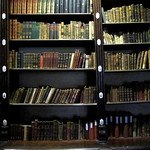 דמוקטריזציה של הידע
אנשים הופכים למשכילים וביקורתיים מצטמצם הפער בין הגאונים לבין פשוטי העם
צמיחה מתוך משבר הכפירה
בַּתְּקוּפָה הַנִּמְהָרָה שֶׁל עַכְשָׁו הַדָּבָר בּוֹלֵט לִמְאֹד, וְזֹאת הָעֲלִיָּה שֶׁל הַכְּלָל הַהֲמוֹנִי הֵסֵבָּה ג"כ - גם כן - יְרִידָה, שֶׁהַדּוֹר שֶׁהוּא מוֹצֵא אֶת כָּל מַה שֶׁהוּא שׁוֹמֵעַ וְרוֹאֶה מֵהוֹרִים וּמוֹרִים קָטָן מֵעֶרְכּוֹ, אָז מוּסָרָם אֵינוֹ לוֹקֵחַ אֶת לְבָבוֹ וְאֵינוֹ מַשְׁבִּיר אֶת צִמְאוֹנוֹ. וְגַם אֵינוֹ מֵטִיל עָלָיו שׁוּם אֵימָה וָפַחַד, שֶׁכְּבָר הִתְעַלָּה בִּתְכוּנָתוֹ מִלִּהְיוֹת מַעֲמִיד אוֹפִי לְחַיָּיו מִפְּנֵי בְּרִיחָה מִפַּחַד אֵיזֶה שֶׁהָיָה, בֵּין מוּחָשִׁי בֵּין צִיּוּרִי, בֵּין חוֹמְרִי  בֵּין רוּחָנִי...הוּא לֹא יוּכַל לָשׁוּב מִיִּרְאָה, אֲבָל מְאֹד מֻכְשָׁר הוּא לָשׁוּב מֵאַהֲבָה שֶׁיִּרְאַת הָרוֹמְמוּת תִּתְחַבֵּר עִמָּהּ.
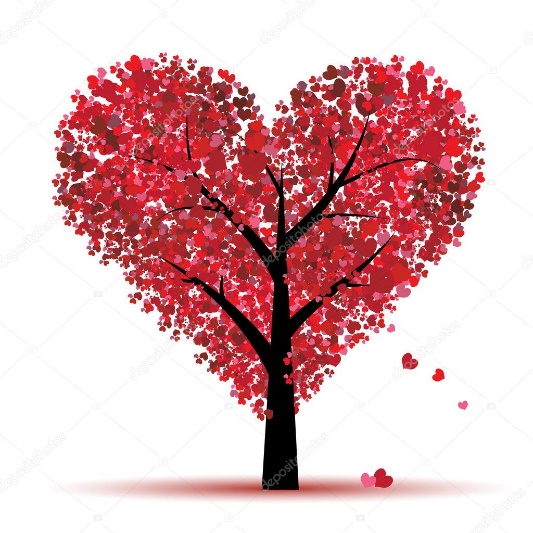 מעבר מחינוך ליראה לחינוך מאהבה
דור גדול זקוק לתורה גדולה
וְדוֹר בַּעַל רוּחַ גָּדוֹל חָפֵץ וּמֻכְרָח לַחְפֹּץ, בְּכָל מָקוֹם שֶׁהוּא פּוֹנֶה, לִשְׁמֹעַ דְּבָרִים גְּדוֹלִים. וְעִקֵַּר הַגְּדֻלָּה שֶׁל הַדְּבָרִים הוּא שֶׁיִּהְיוּ מְסֻיָּמִים וּמְבֹרָרִים, עִם גָּדְלָם רָחְבָּם וְהֶקֵּפָם. הַמַּטָּרוֹת הַיּוֹתֵר פְּנִימִיּוֹת, שֶׁהַשַּׁרְשֶׁרֶת שֶׁל כָּל הַחַיִּים הַמּוּסָרִיִּים, הַדָּתִיִּים וְהַלְּאֻמִּיִּים, וְכָל הַתָּלוּי בָּהֶם, אֲחוּזָה בָּהֶן, תִּהְיֶינָה מְבֹרָרוֹת לְפָנָיו, עַד כַּמָּה שֶׁהוּא יָכוֹל לְשַׁעֵר וְעַד כַּמָּה שֶׁכֹּחַ בֵּרוּרוֹ יָכוֹל לְהַגִּיעַ.
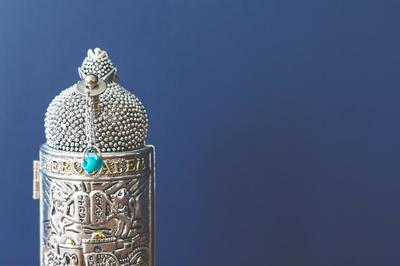 תודה שהייתם אתנו!
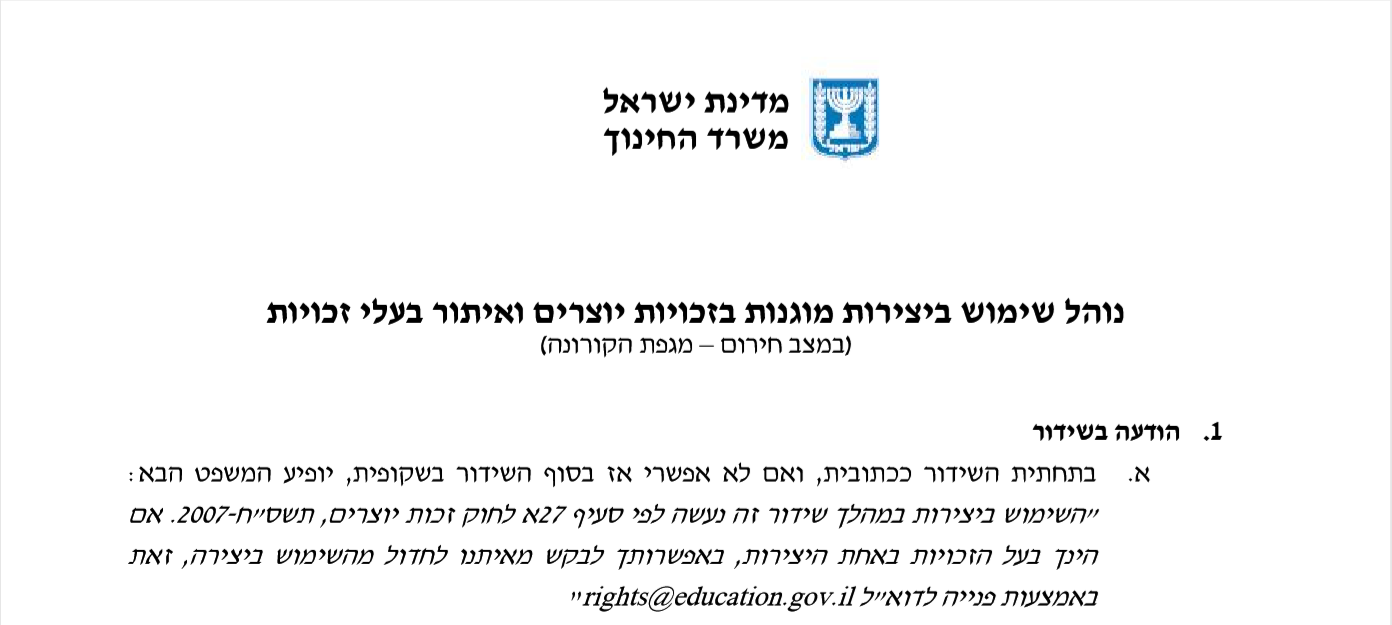 נוהל שימוש ביצירות מוגנות בזכויות יוצרים ואיתור בעלי זכויות
השימוש ביצירות במהלך שידור זה נעשה לפי סעיף 27א לחוק זכות יוצרים, תשס"ח-2007. אם הינך בעל הזכויות באחת היצירות, באפשרותך לבקש מאיתנו לחדול מהשימוש ביצירה, זאת באמצעות פנייה לדוא"ל rights@education.gov.il